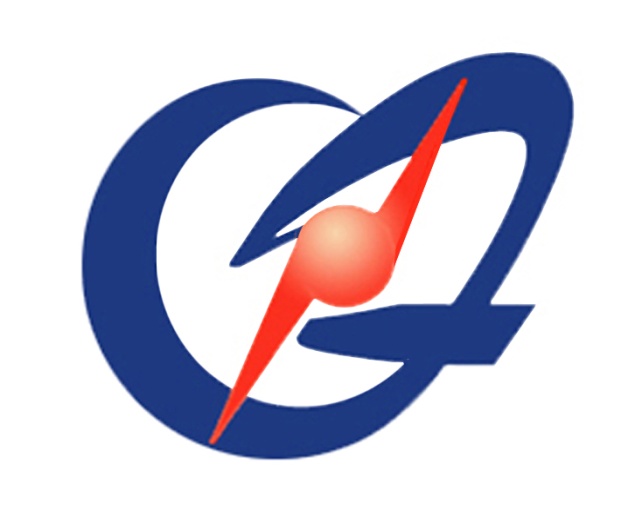 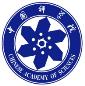 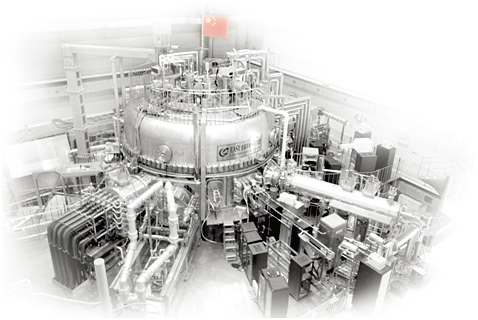 EAST二维硬X射线实时能谱成像电子诊断系统设计
报告人：沈飊
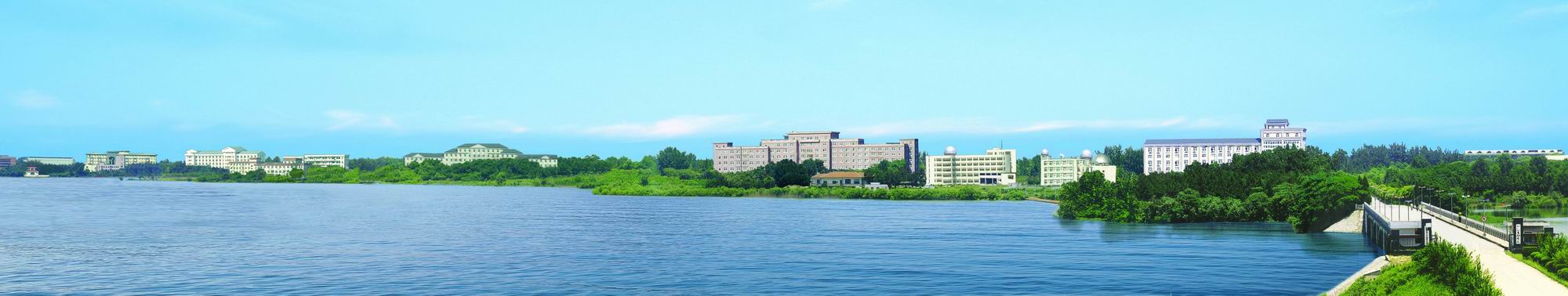 目录
1.项目介绍

2.系统设计

3.实验结果
项目意义
在托卡马克装置中，低杂波是提供等离子体电流驱动和辅助加热手段之一。在低杂波驱动过程中，共振电子通过朗道阻尼从低杂波中吸收能量，转换成为快电子。快电子的韧致辐射能量范围在20-200keV，在硬X射线能量段，因此通过测量硬X射线随时间变化的空间分布和能量分布，可以推测低杂波沉积位置信息。

目前EAST上已经搭建了极向视场下（垂直和水平）一维硬X射线诊断系统，由于快电子韧致辐射的硬X射线具有空间不均匀性，且主要发射方向在低杂波入射方向，现有系统无法测量全部硬X射线，为了精确测量快电子分布，在切向方向上搭建了一套二维硬X射线诊断系统。
理论基础
系统评判
评判诊断系统的三个参数
系统设计框架
屏蔽体
光路设计
观测窗口
硬X射线实时能谱成像系统
探测器

前端电子学

采集系统
核电子学
二维硬X射线成像系统
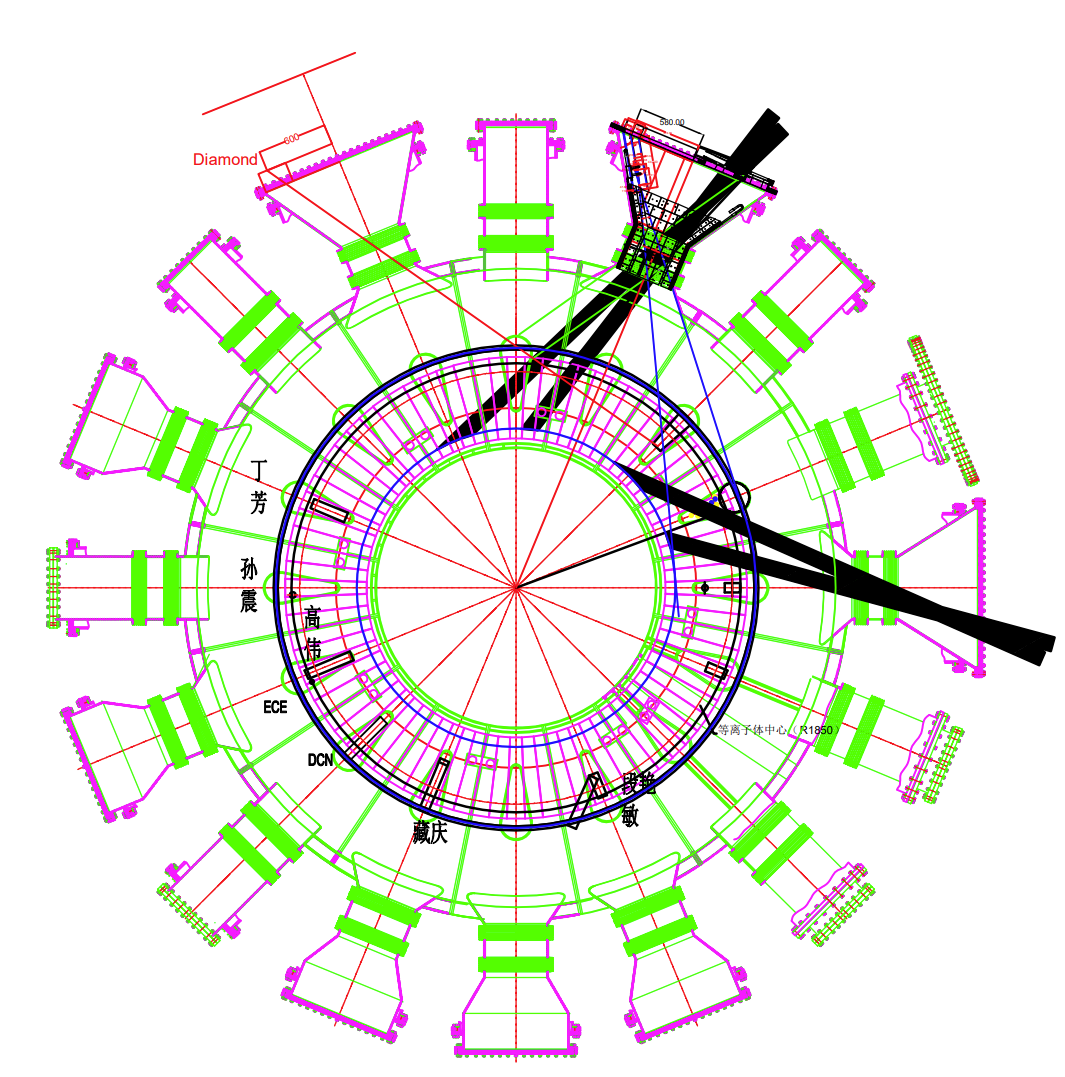 视场角：切向角
观察范围：R（1.45~2.45）
                  Z （-0.5~0.5）
                  扩散视角12°
窗口：       D
窗口面积：216mm*90mm
屏蔽体设计
前端电子学屏蔽体
尺寸（mm）：216*170*90
钨屏蔽体
γ射线
屏蔽高能γ射线
前端光路
尺寸（mm）：
76*134*56
小孔直径1mm
环境因素
低能硬X射线
屏蔽体开孔窗口覆盖了1mm的Be膜和探测器前有1.2mm的Al膜，两者用来吸收低能X射线并且Be膜用做真空密封
真空密封
探测器选型
国产AM-241二维阵列探测器：
尺寸：25.4*25.4*5mm3
能量范围：20-700keV
能量分辨率：90%pixel~6.5%@122keV
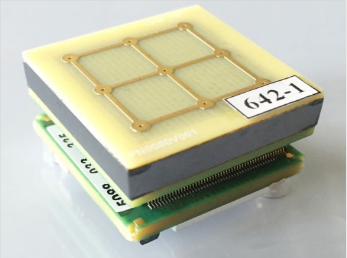 信号处理模块
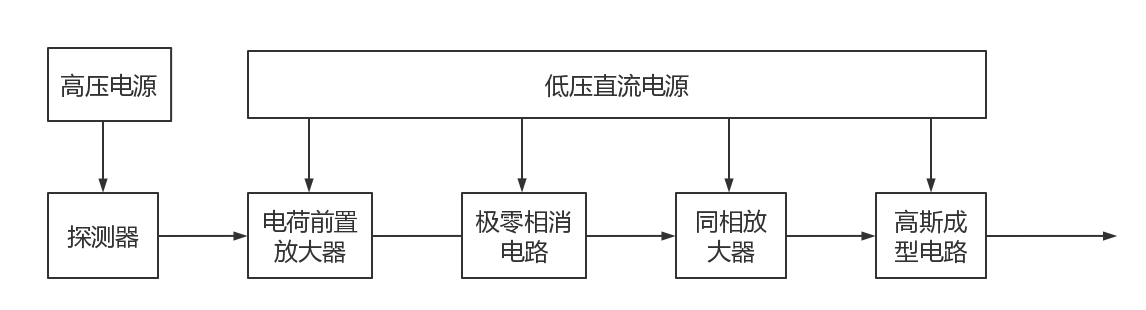 ±5V
-1000V
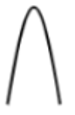 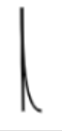 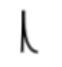 采集
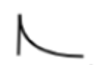 59.5keV
转换-2pc
176V/V
脉宽1μs
铝合金屏蔽体
钨屏蔽体
电子学以及采集
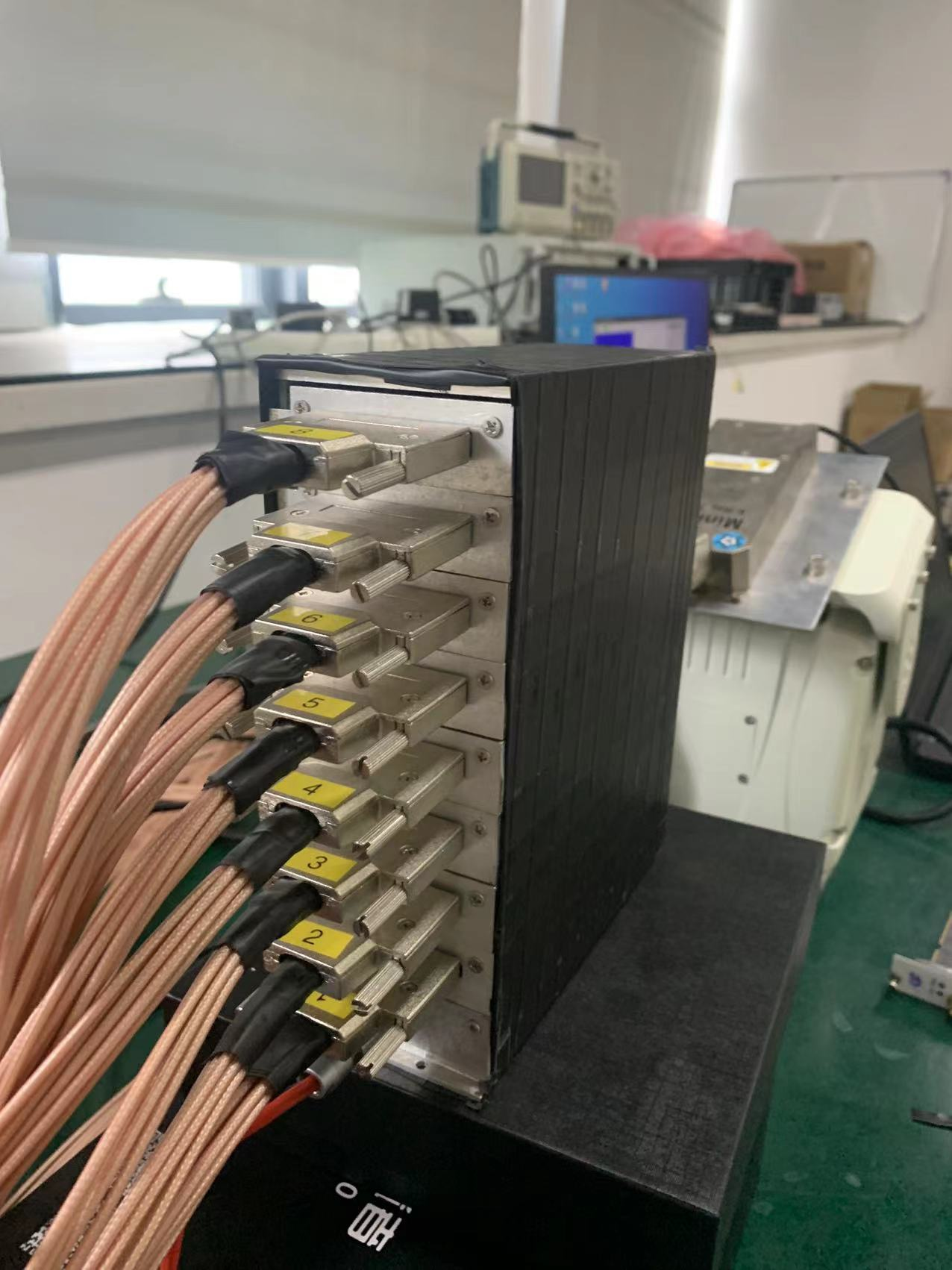 1.电荷放大器，将负电荷信号转换成正电压信号
2.极零相消电路，消除信号的拖尾
3.同向放大器，将电压信号二次放大
4.高斯成型电路，将脉冲信号整形为高斯脉冲
信号处理模块（8*8）
1.采集板卡 10M/channel
2.背板：主控和采集板卡供电
3.主控：PXIe 主控制器板卡
4.其他：风扇
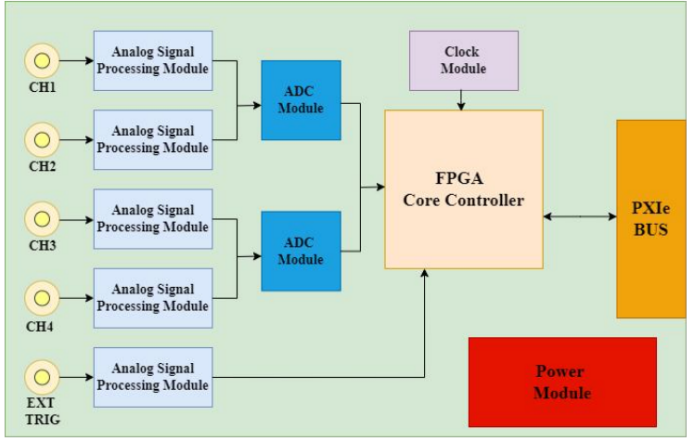 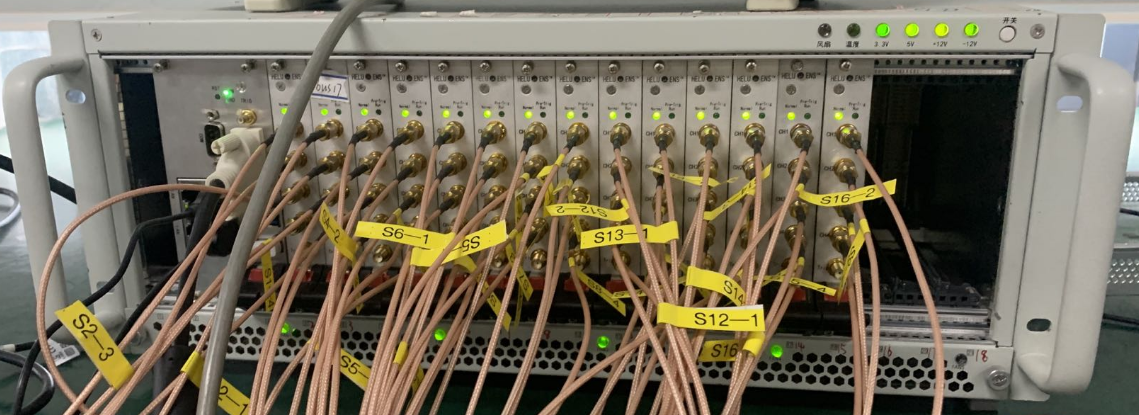 采集机箱（16*4）
上位机
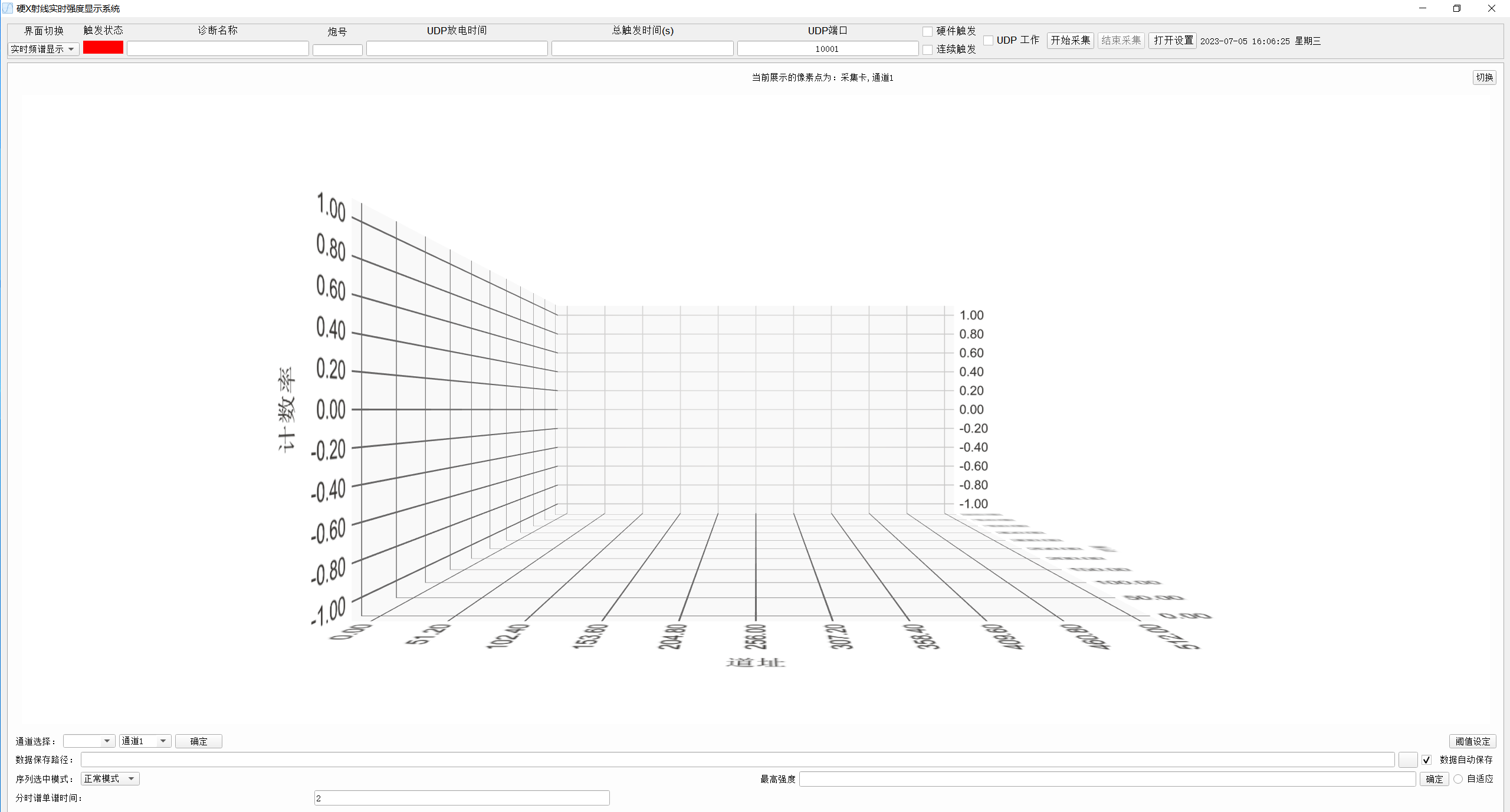 采集界面
回显界面
1.界面切换


2.硬件触发模式下UDP 通信设置与数据处理
（接收触发，获取炮号，放电时间）

3.软件触发模式下上位机采集开关

4.阈值设置

5.分时谱设置

6.数据存储及回显
实验室放射源标定
使用不同放射源测试系统在不同能量段的线性度
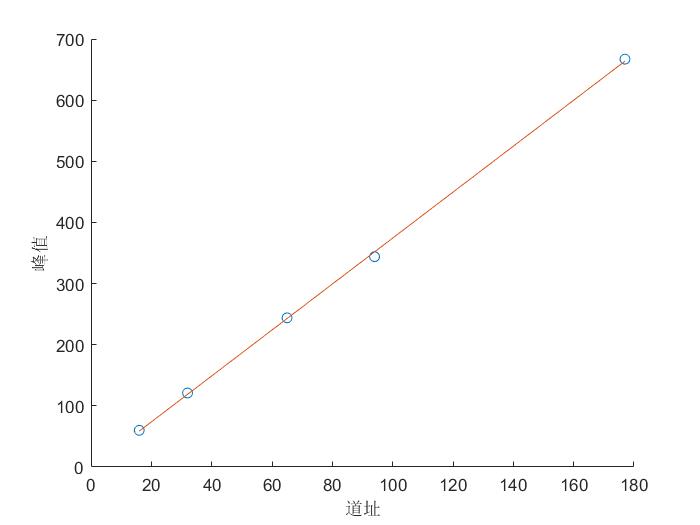 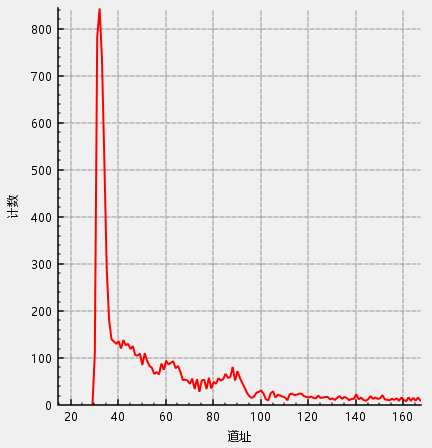 特征峰与道址线形图
Eu152测量能谱
实验结果
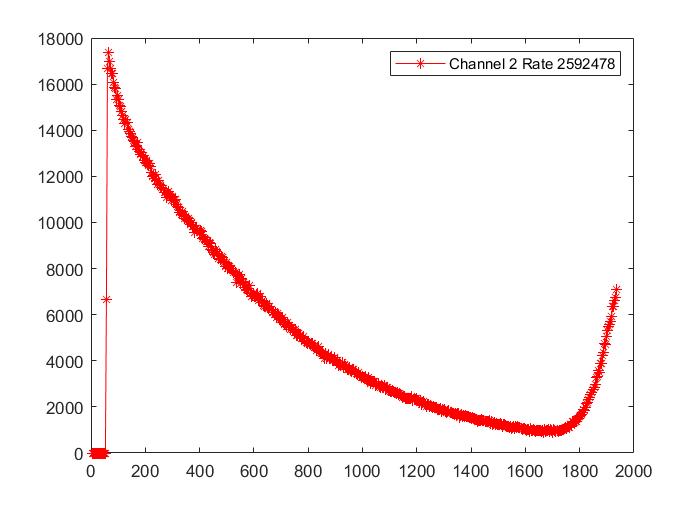 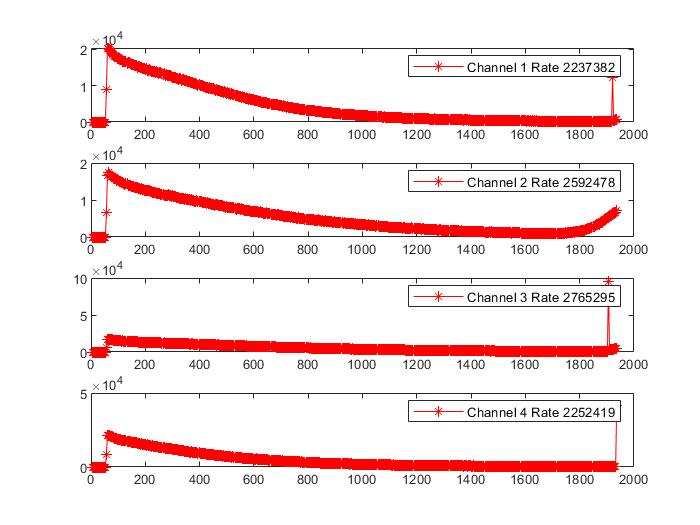 单个采集卡四个通道能谱计数
单卡单通道能谱计数
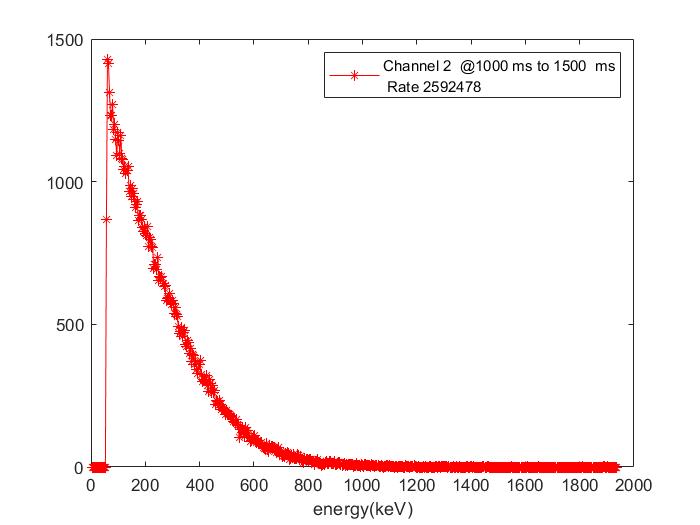 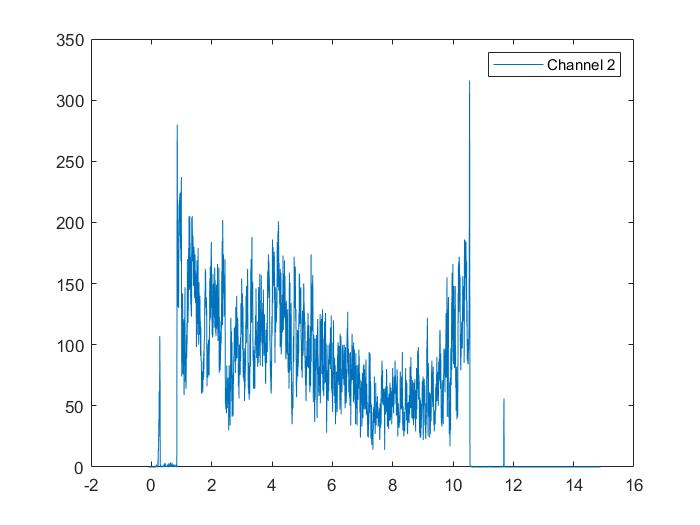 数据处理界面
单卡通道2在1-1.5s能谱计数
卡4通道2 100keV计数
实验结果
#122531 (40-100keV) 爬升段
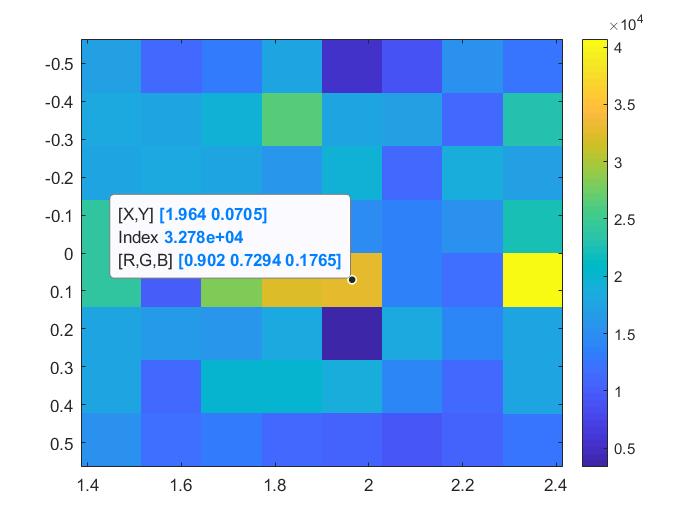 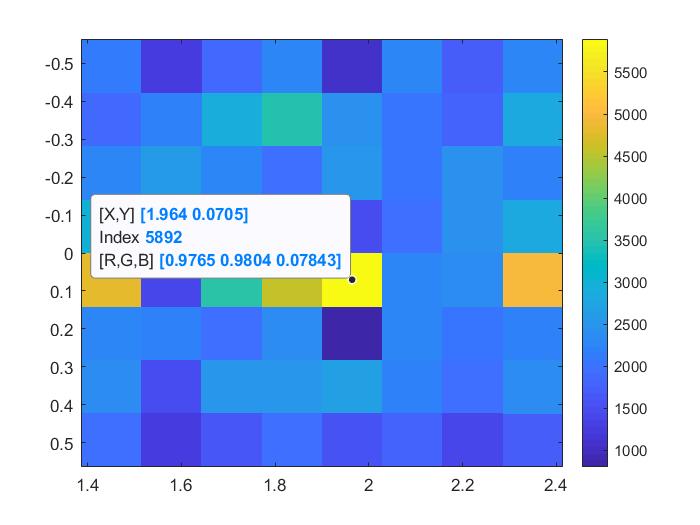 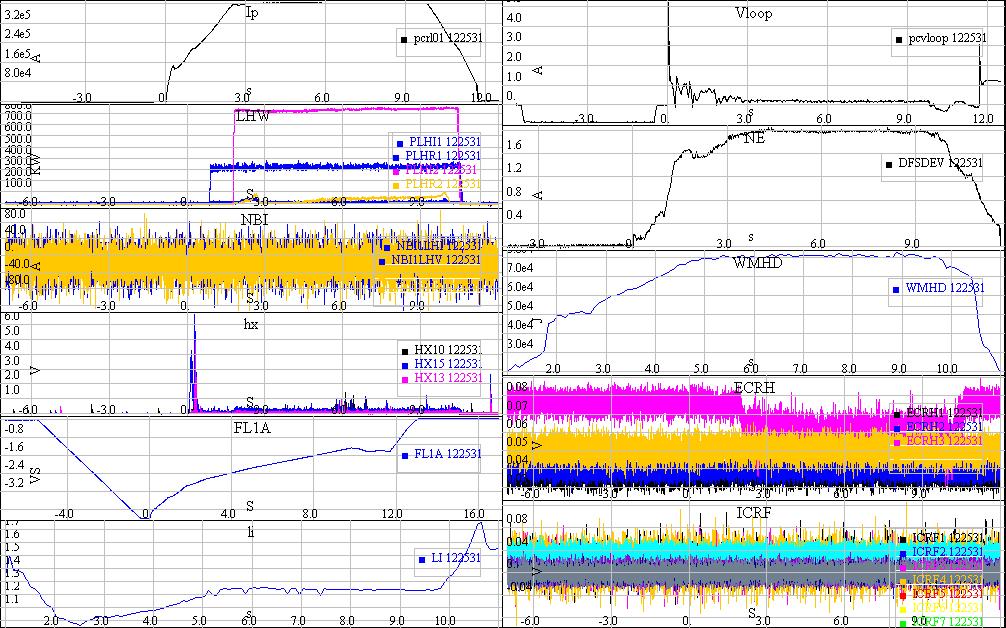 1-1.1s
1-1.6s
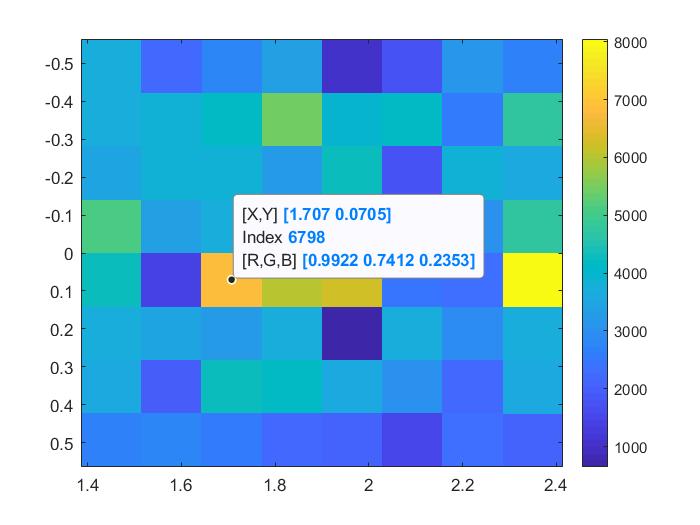 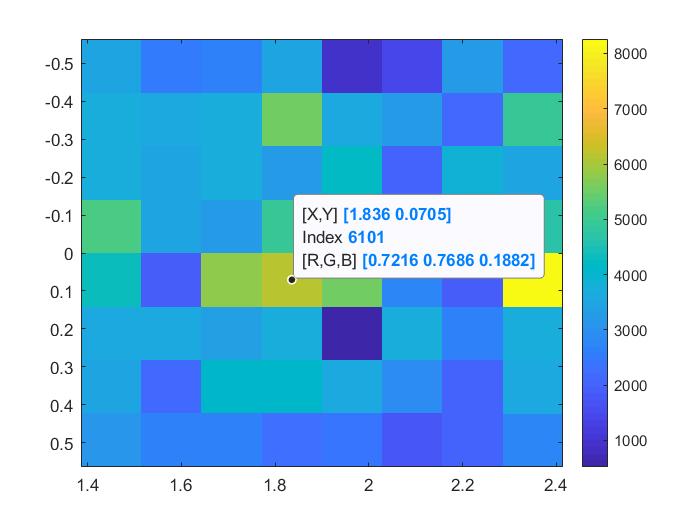 1.2-1.3s
1.3-1.4s
实验结果
#122531 (40-100keV) 平顶段
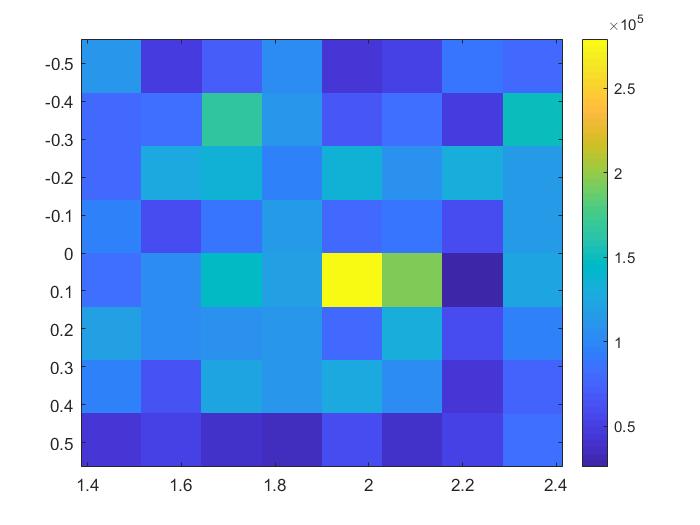 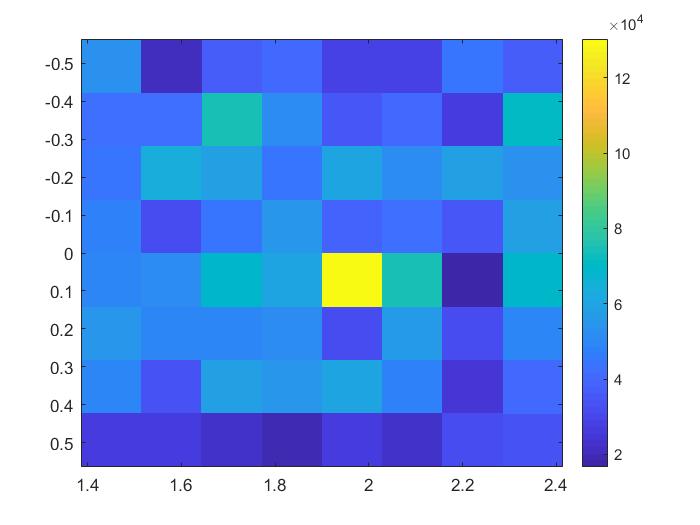 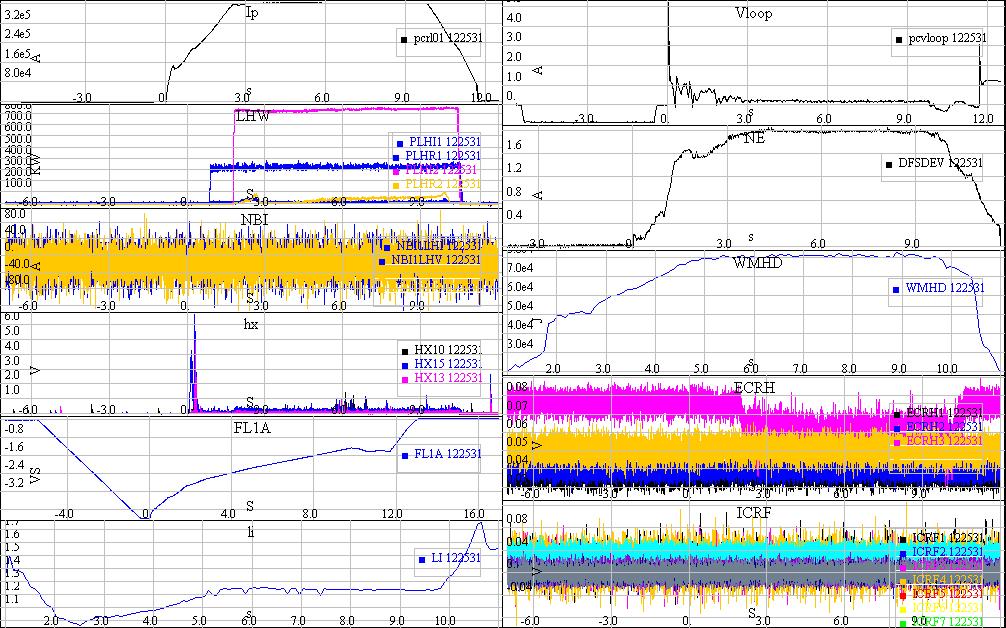 4-9s
4-6s
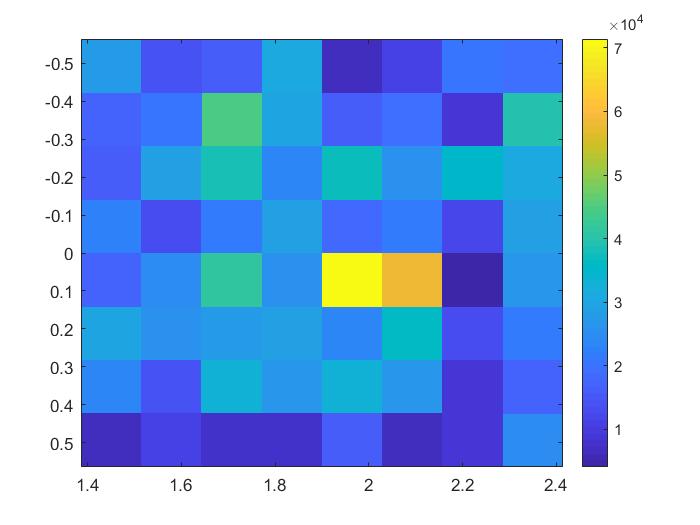 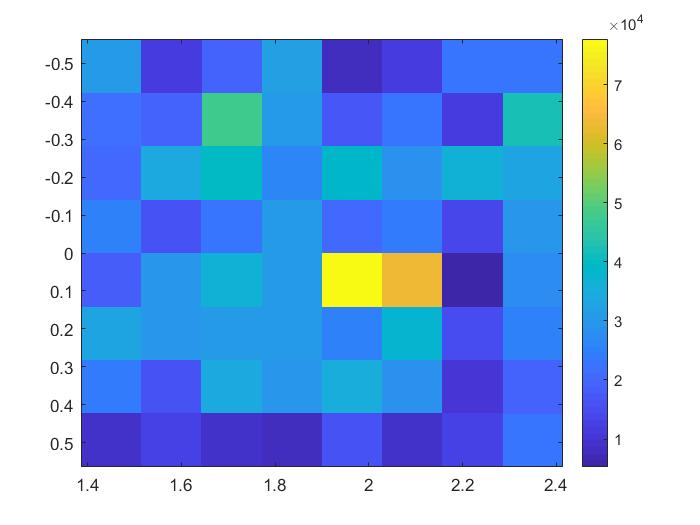 6-7.5s
7.5-9s
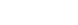 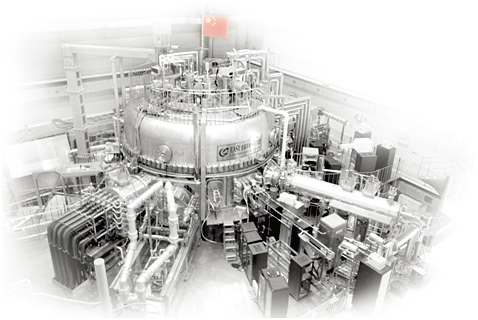 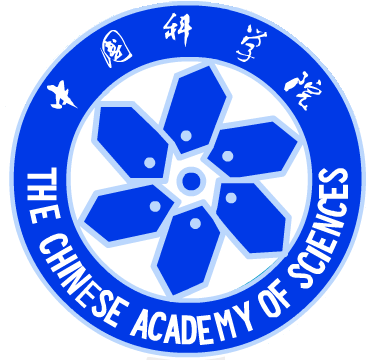 Thank you!
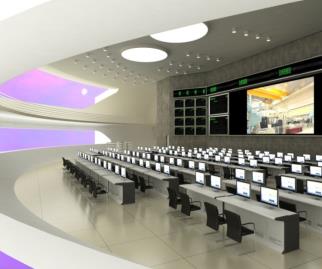 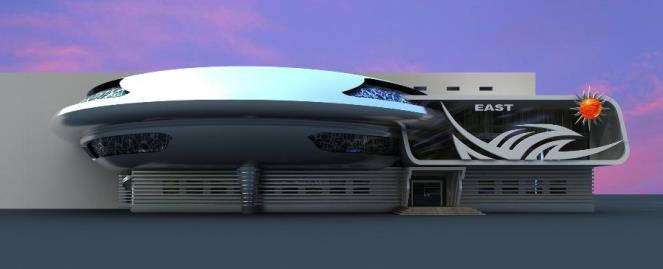 EAST – Test Bed for ITER & CFETR